Inclusive Higher Education for Students with Intellectual and Developmental Disabilities
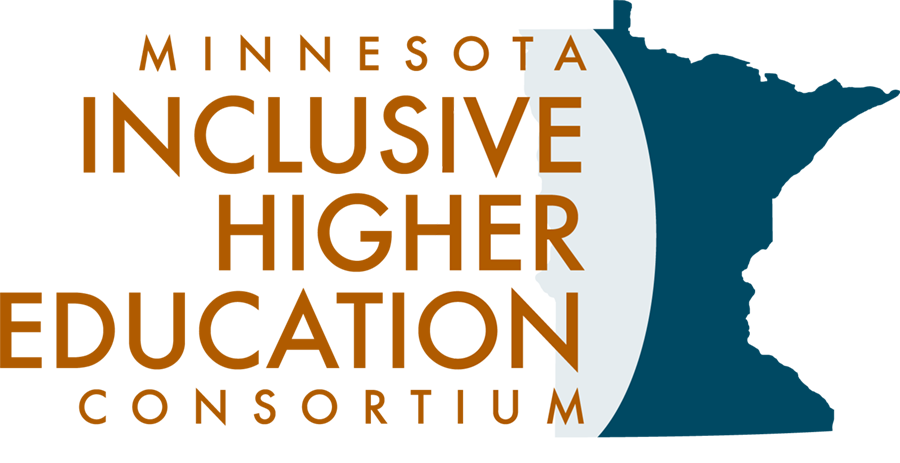 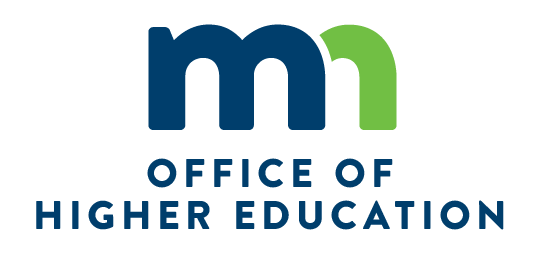 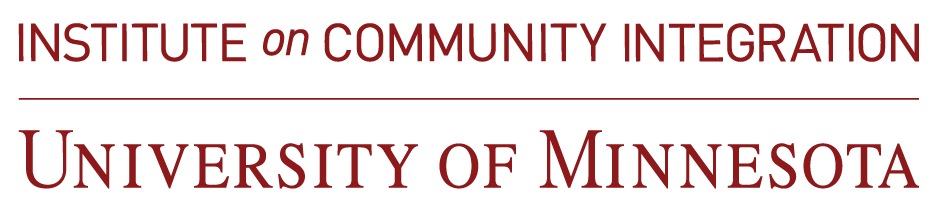 2024 MAFAA Conference
Session Objectives
Defining Inclusive Higher Education

What is the Comprehensive Transition and Postsecondary Program (CTP) designation? 

How does an institution obtain the CTP designation?

What are the Statewide efforts and Resources available?
What is Inclusive Higher Education - Part 1C
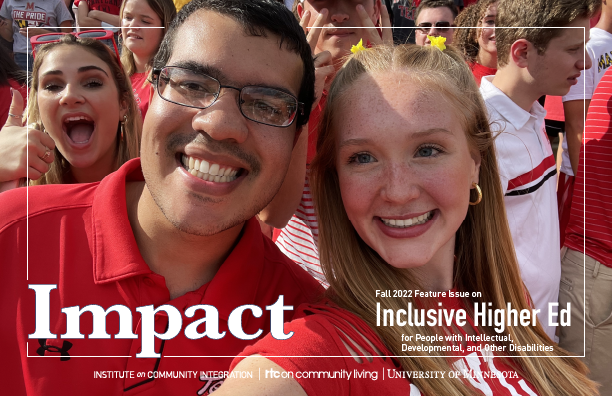 Institution Approved 
Leveraging services and systems
Supplemental Advising
Peer Support
What is Inclusive Higher Education - Part 2C
Academic Program 
Career Development 
Self-determined Living
Certificate, degree or non-degree credential
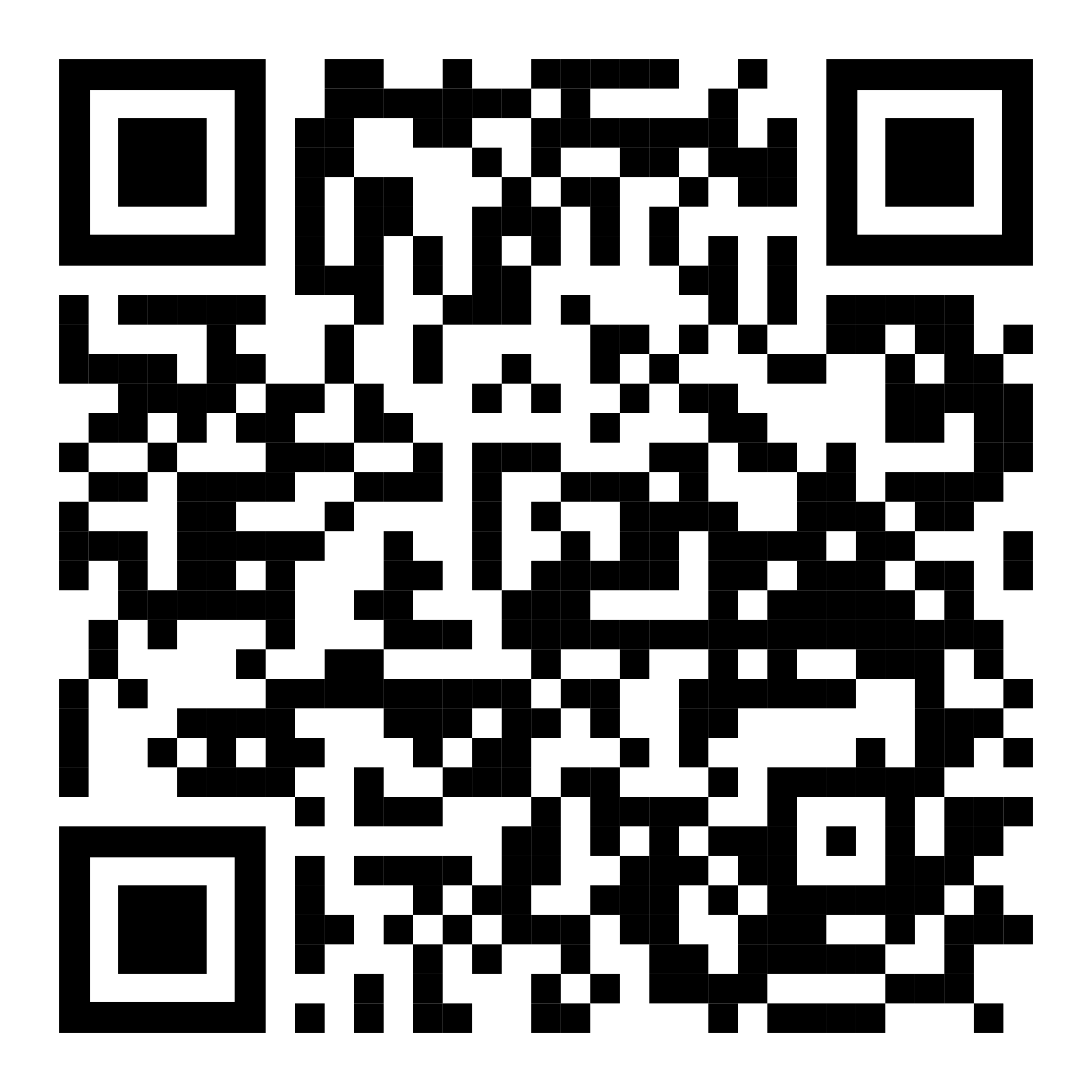 z.umn.edu/impact351
How is Intellectual Disability defined?
Individuals with a cognitive impairment, characterized by significant limitations in:

a. Intellectual and cognitive functioning.

b. Adaptive behavior as expressed in conceptual, social and practical adaptive skills.

c. Who is currently, or was formerly, eligible for free appropriate public education under
IDEA.
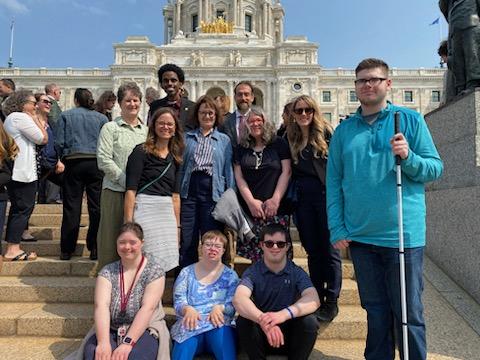 MN Current College Capacity & Prospect Students
5,000 Minnesota Prospective College Students with an intellectual disability 
100 Students Current Minnesota College Enrollment Capacity
Less than 3% have access to attend college in Minnesota
Student’s Best Fit College  
Source: MDE MARSS Child Count Totals December 2022
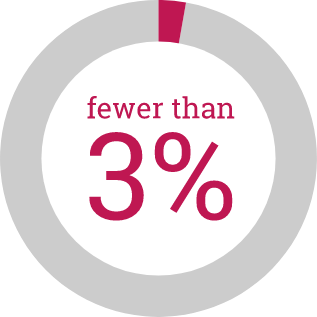 Inclusive Higher Education Initiative Planning
Cross Functional Team
 
Faculty Member 
Leadership - President - Provost
Admissions 
Housing - Residence Life 
Financial Aid
Admissions
Career Services
Disability Resource Services
CTP defined in the Higher Education Opportunity Act (2008)
(a) Comprehensive transition and postsecondary program means a degree, certificate, non-degree, or non-certificate program that—(1) Is offered by a participating institution;(2) Is delivered to students physically attending the institution;(3) Is designed to support students with intellectual disabilities who are seeking to continue academic, career and technical, and independent living instruction at an institution of higher education in order to prepare for competitive integrated employment;(4) Includes an advising and curriculum structure;
Impact of CTP approval on access to aid
Pathway to Title IV (i.e., federal) financial aid for students with intellectual disability (ID)
For students with ID attending an approved CTP program, these requirements for accessing Title IV financial aid are WAIVED:

Required to be working toward a degree or certificate 
Required to have a high school diploma, GED, or have passed an ability-to-benefit test 

Expands the types of learning activities that are covered by financial aid
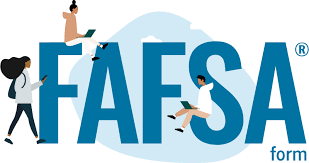 Access to Title IV Financial Aid
Federal Financial Aid Eligibility
Federal Pell Grant 
Federal Supplemental Education Opportunity Grant
Federal Work-Study 
NOT federal student loan programs
Minnesota Aid Eligibility
Minnesota State Grant 
Minnesota Indian Scholarship
Minnesota GI Bill
Grants for Students with ID 
Work Study
Fostering Independence Grants 
North Star Promise Scholarship
Sec. 136A.101 MN Statutes
Steps to becoming a CTP Program
Faculty/Staff Leading the Initiative 

Meet with your financial aid office
Prepare Inclusive Higher Education Documentation
Detailed narrative
Satisfactory Academic Progress policy
Letter to accrediting agency
Notify college’s accrediting agency in writing

Financial Aid Office Staff 
Financial aid office adds CTP program to the college’s E-App
Email application materials to FSA_PEPS@ed.gov 
Wait......respond to queries
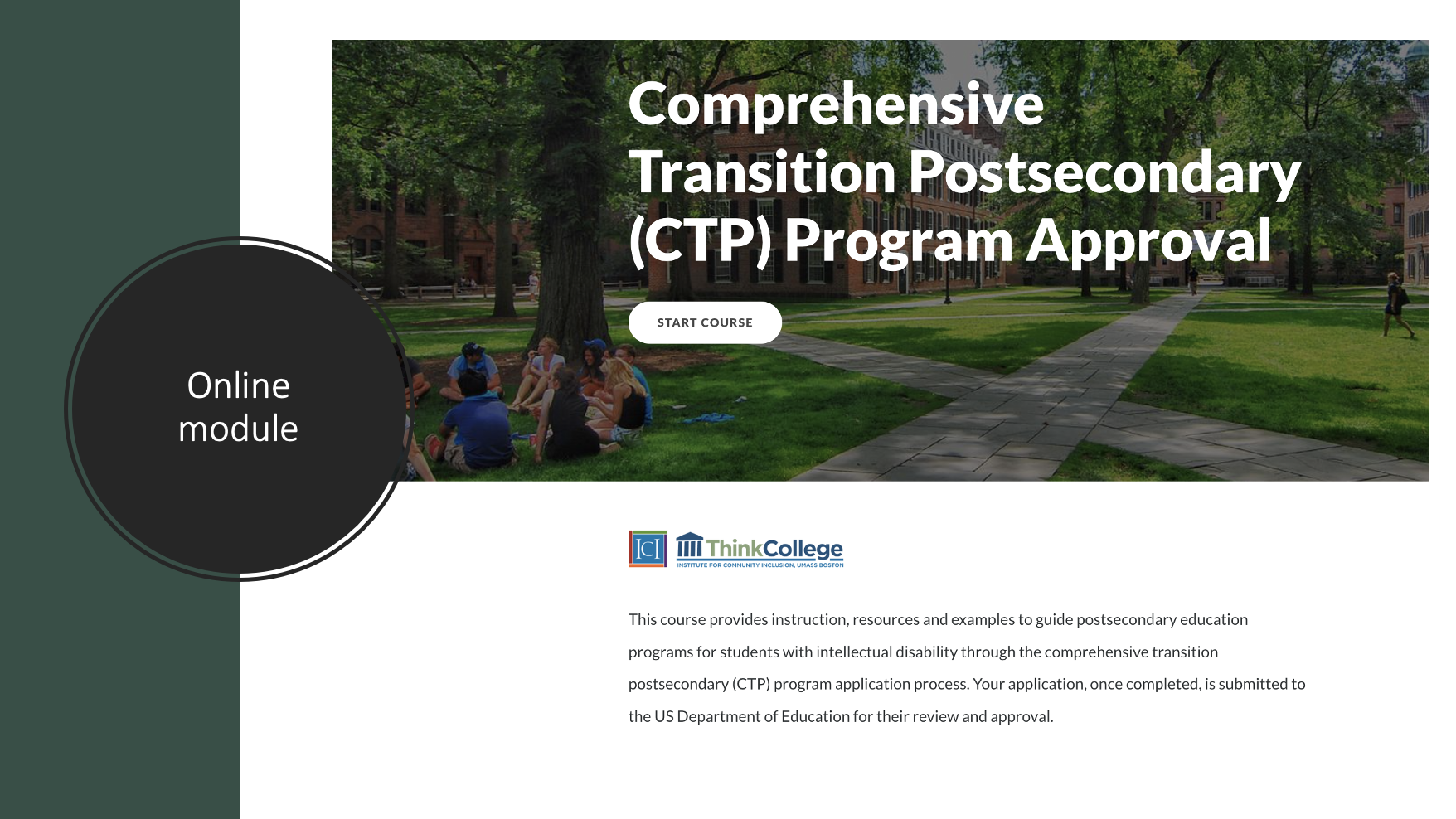 Comprehensive Transition Postsecondary (CTP) Program Approval
Think College Online Course
Capacity Building Resources - Part 1
Technical Assistance Center 
Consulting 
Inclusive Higher Education Expertise
Intellectual and Developmental Disabilities
Professional Development 
Learning Community Webinars
Community of Practice Gatherings
Annual Conference
Regional & National Network of Colleagues  
Think College - National Technical Assistance
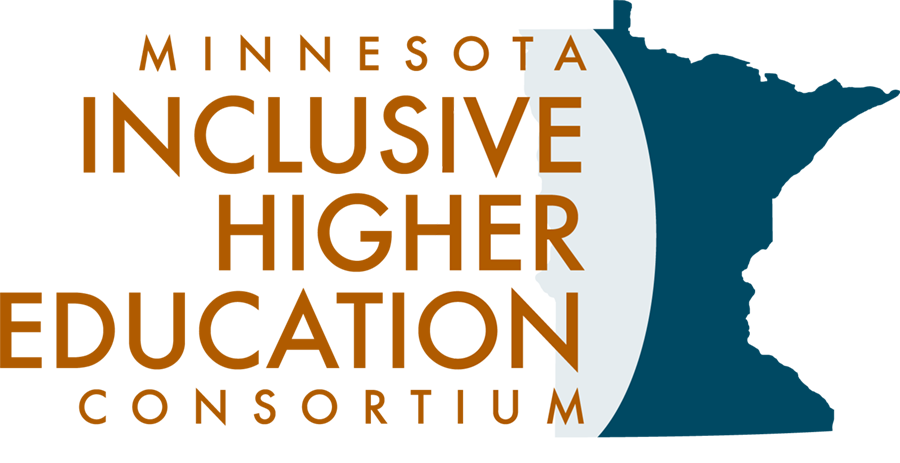 Capacity Building Resources - Part 2
Competitive Grants  
First Round RFP Spring 2024 
Multi Year Funding 
First Year Planning 
Up to $200K per year for years 1-4
up to $100K per year for years 5-10
Funding for start up to self-sustaining
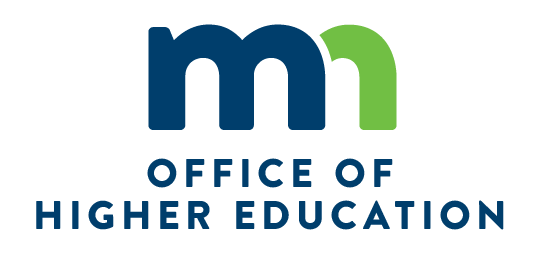 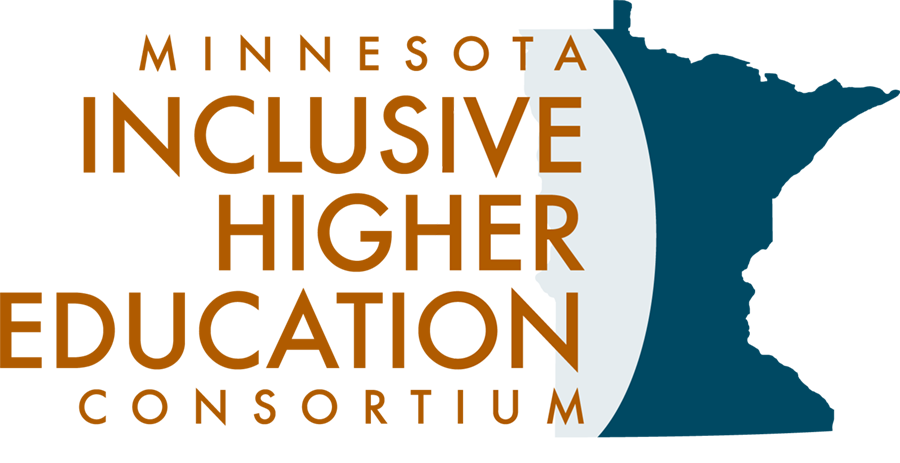 Contact information
Mary Hauffhauff004@umn.eduInstitute on Community IntegrationUniversity of Minnesota

Cha Her cha.her@state.mn.usOffice of Higher Education